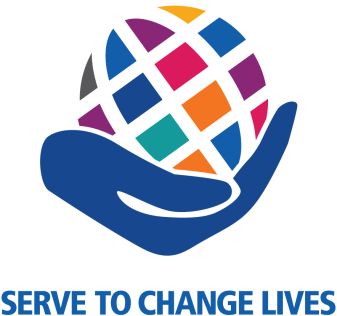 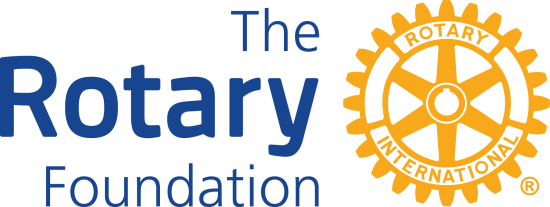 Rotary FoundationGrant PROGRAMS2021-22
Presenter
Mike Crabill
Elkhart Rotary Club
District 6540 Grants Chair
A Copy of these Slides
Are Available on the
District Website …

Listen, Don’t Scribble
Rotary Foundation Grants
Rotary Foundation Makes Two Types of Grants

Global Grants for Large International Projects that involve the cooperation of Two or More Clubs and Districts from around the World (Minimum Budget is $30,000) – RI staff supervise grant

District Grants are intended to support the Projects and efforts of local Rotary clubs in smaller sized projects (Max Grant in D6540 is $3,000) – District 6540 Rotarians supervise projects
What Are District Grants
Rotary Foundation (NOT District) Funds.  These $$$ are not from dues.
Each District sets its own rules for participation
Projects are smaller and completed in shorter timeframe (3-6 months)
Projects (hopefully) involve the active participation of the local Rotary Club
Can be done in conjunction with another organization or club
Where Do the $$ Come From?
It is a partial return of Contributions to the Rotary Foundation Annual Programs Fund from 3 Years Ago
50% comes back to District 6540
50% of what comes back is eligible to fund District Grants
The other 50% is available to support Global Grant projects of our clubs and Polio Plus
In an Average Year we will have about $50,000 available to support Club projects
District Grant Cycle
Application Window - January1 thru March 31
Application Review – As they are submitted, no decisions on funding until April
Preliminary Approval – May
Final Approval from RI – June
Project Execution – July through May
Final Report – When completed, no later than June 30
Payment to Club – Approval of Final Report
Learn More About District Grants
www.rotary6540.org
Get Application Materials
View 2021-22 District Grant Webinar Slides
View These Slides
All materials are located in the Homepage Download Section
GLOBAL GRANTS
Allow your Club to do large international projects
Require partnership with Rotary club near where is done
Totally Online Application
District Funds can Support your Grant – Matched at 80%
Cash from clubs get no match, plus have additional 5% charge
Cash contributions qualify for Paul Harris Fellow Credit
RI Foundation staff and trustees approve and monitor projects
Clubs (yours and partner) must qualify to participate
Our District requires you to take an RI online course and sign a Memorandum of Understanding to qualify.
Qualifications last for a year and can be renewed with 15 minute online class
TYPES OF GLOBAL GRANTSIN D6540
Supply Water Distribution System to Mountain Town in Honduras – Munster
Provide Equipment and Supplies to Rural Dental Clinic in Mexico – Kendallville
Build & Equip a Cardiac Cath Lab in India – Ft. Wayne
Computer Lab and Girls Bathrooms in India – Elkhart Morning 
Implement Blood Bank in India  -- Scherrerville
TIPS FOR GLOBAL GRANTS
It’s not Something You Need to Do by Yourself
The District has Lots of People with Experience
Sometimes it’s Not What You Know, but Who You Know
You Don’t have to Sponsor, you can CONTRIBUTE
Ask Questions
Seek Advice
Financial Backing is Critical
Check out www.rotarygrants.org – over 400 projects seeking partners
The Right Project can Energize your Club
RESOURCES
Grants Chair
Mike Crabill
mike.rotary6540@comcast.net
574-229-0910

International Chair
Steve Van Scoik
steve.rotary6540@gmail.com
574-361-4936